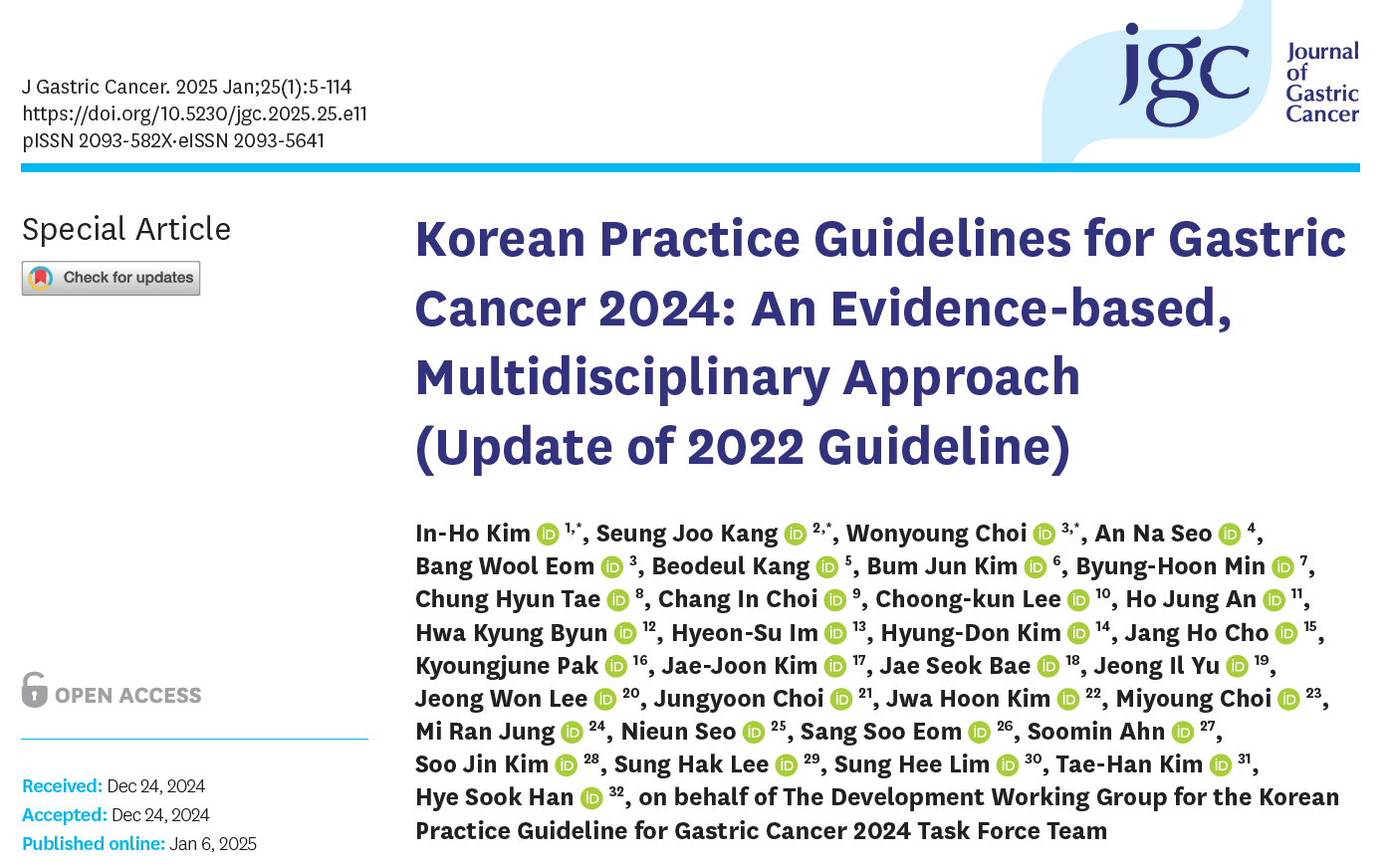 Kim. J Gastric Cancer 2025;25:5-114
Overall treatment (KGCA 2024 guideline)
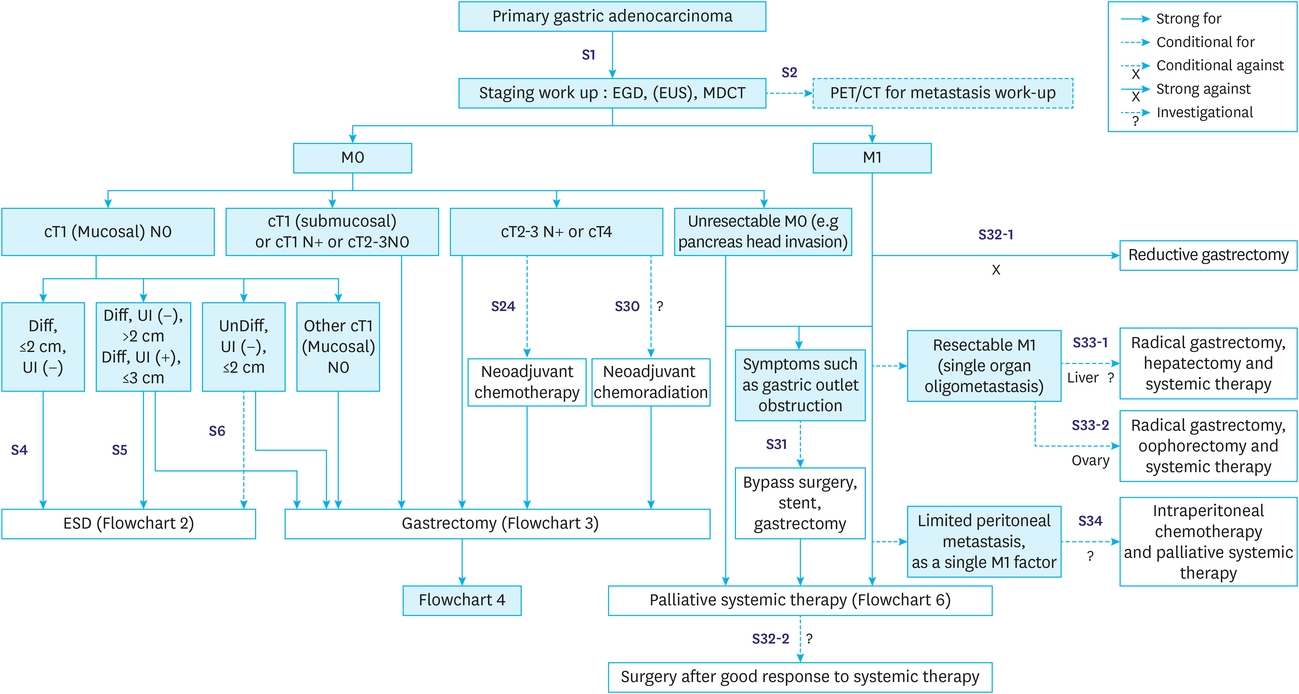 Kim. J Gastric Cancer 2025;25:5-114
[Speaker Notes: This is the overall treatment algorithm in the recent Korean guideline. Regarding the staging, EUS and PET/CT are mentioned as optional modalities.]
Flowchart 2 (ESD)
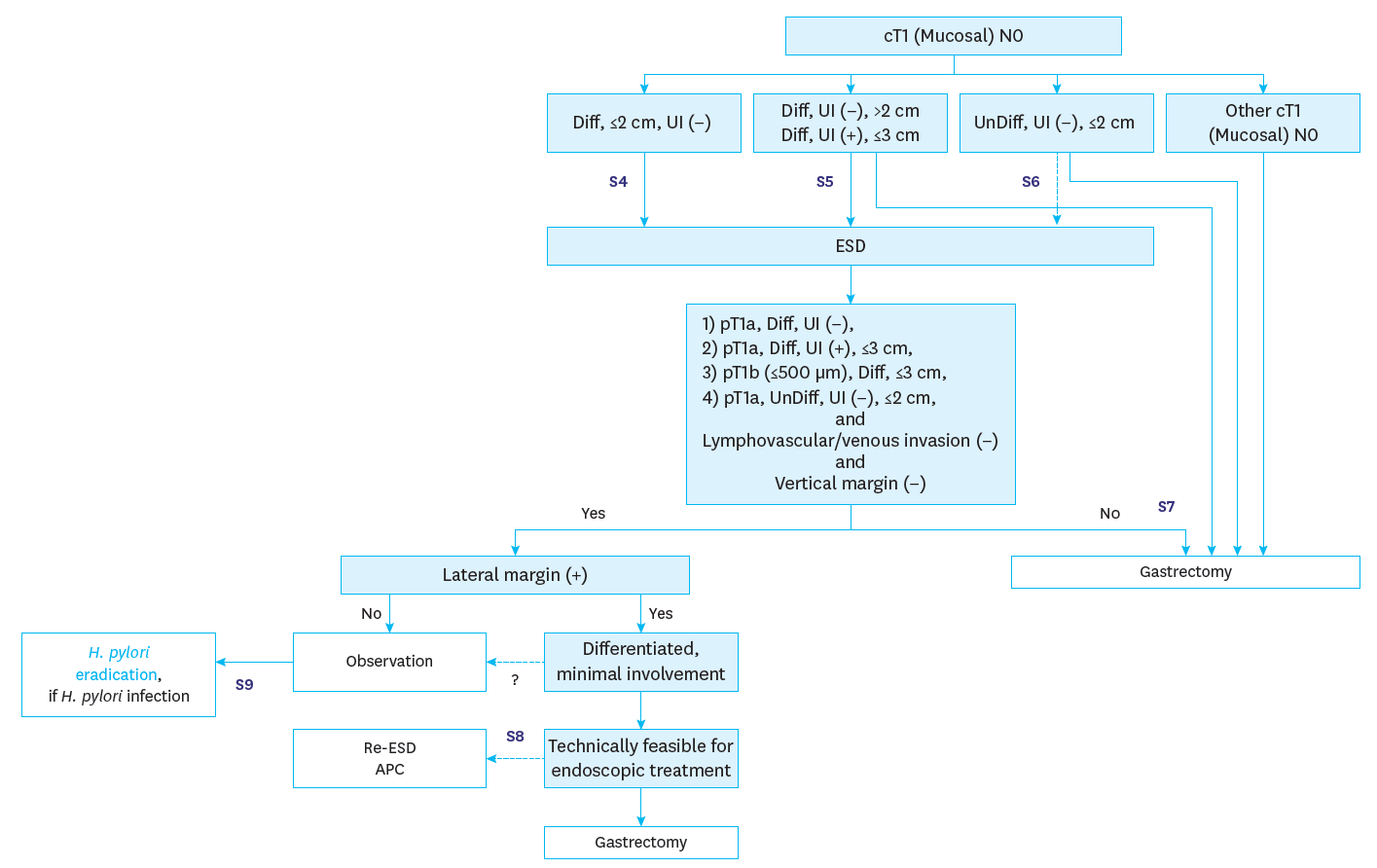 Kim. J Gastric Cancer 2025;25:5-114
Flowchart 3 (surgery)
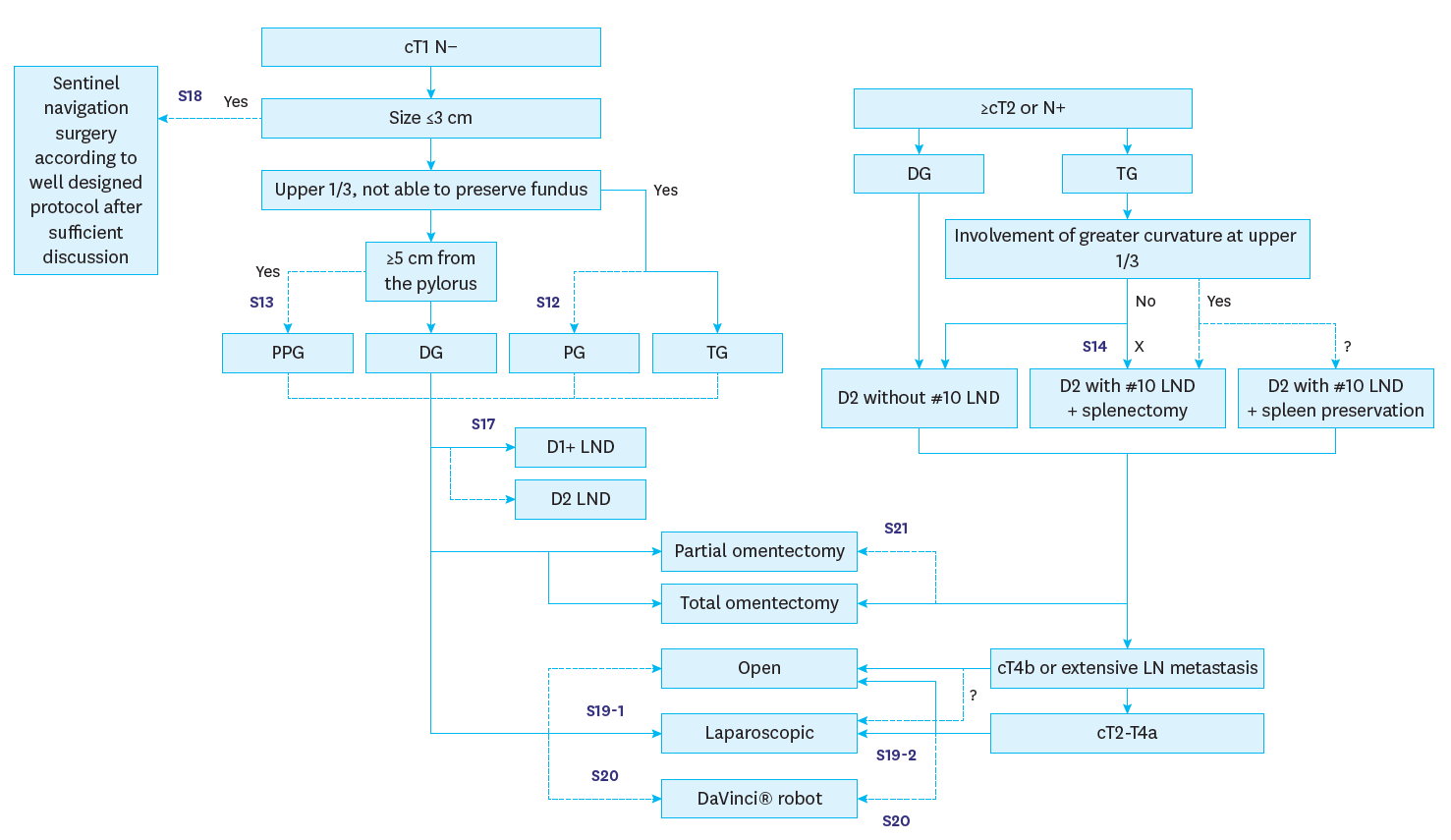 Kim. J Gastric Cancer 2025;25:5-114
Flowchart 4 (after surgery)
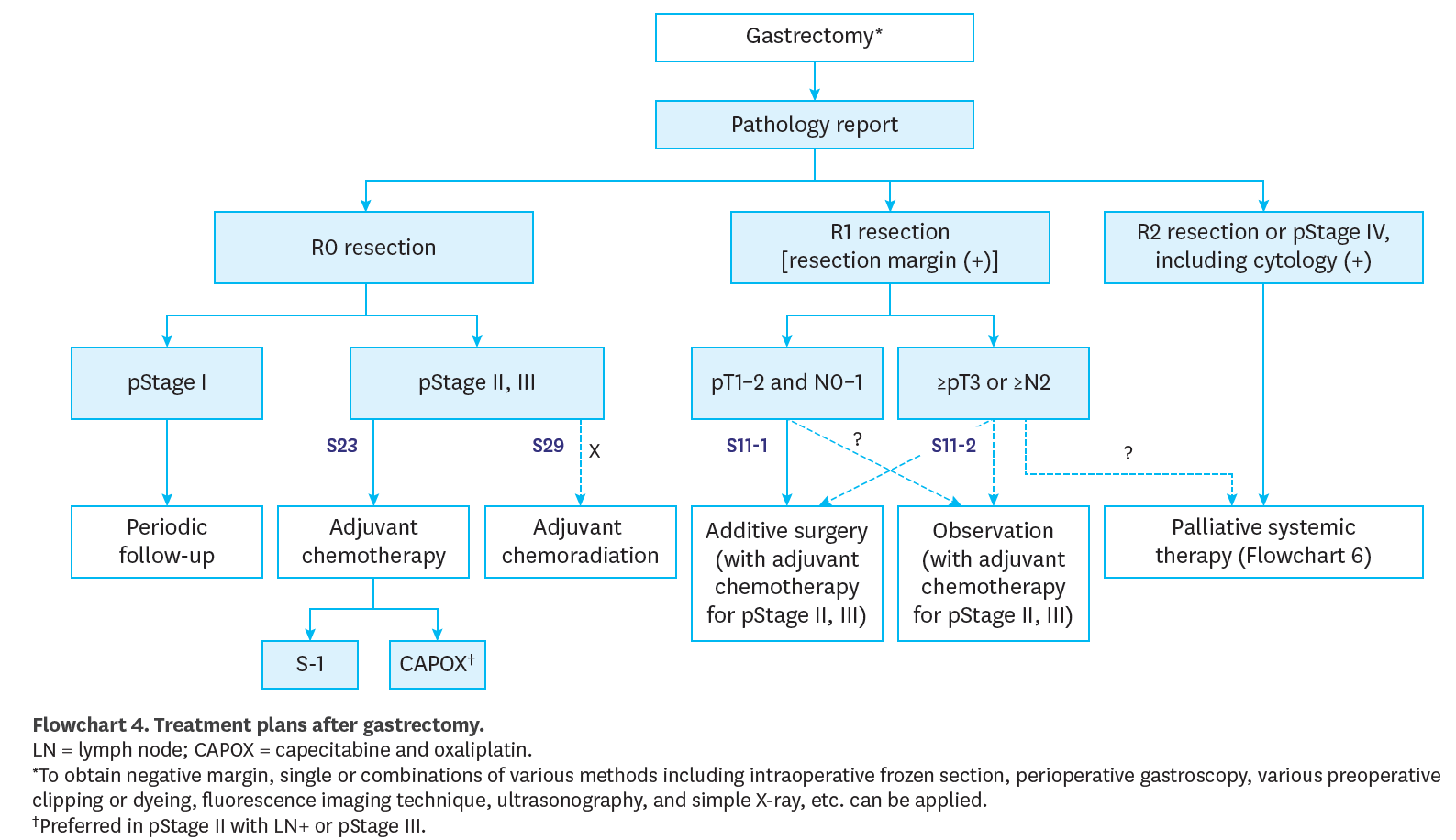 Kim. J Gastric Cancer 2025;25:5-114
Flowchart 5 (GEJ cancer)
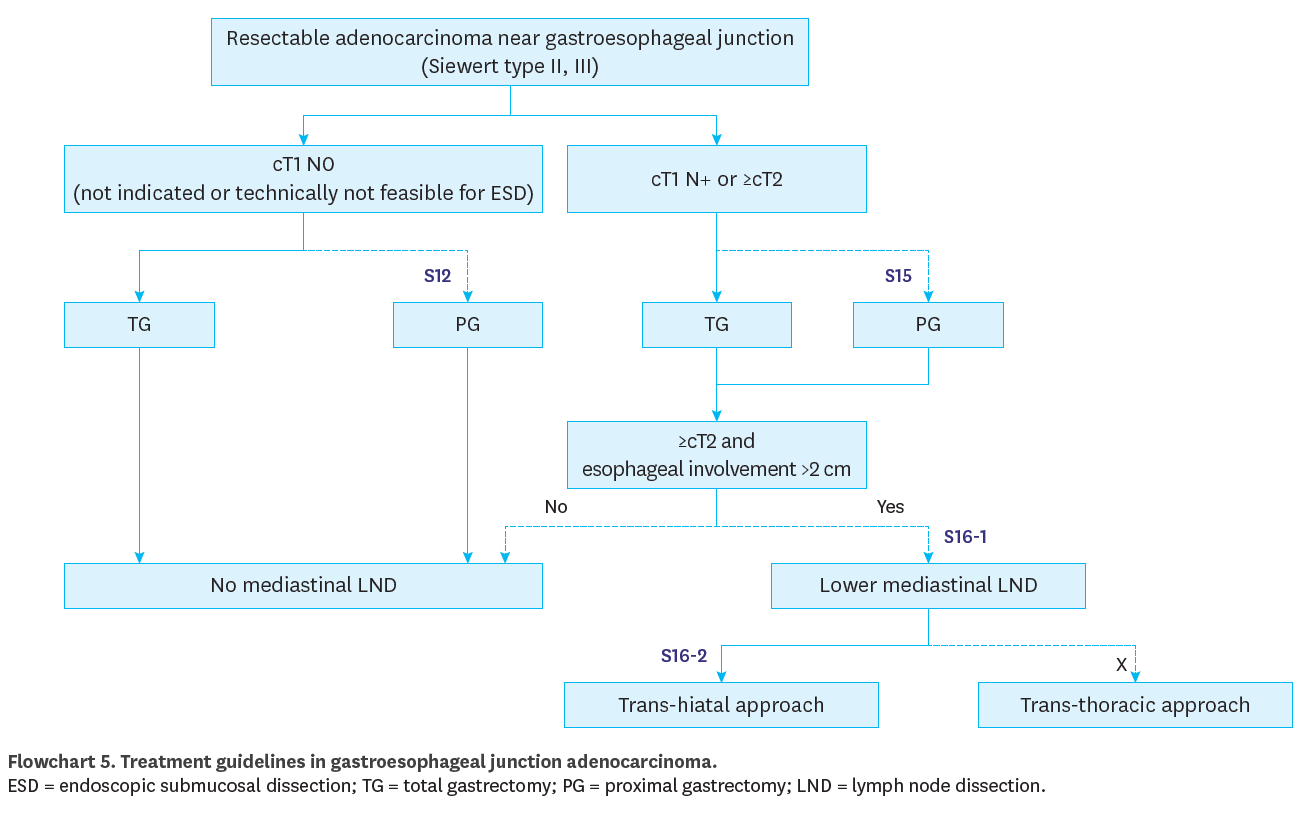 Kim. J Gastric Cancer 2025;25:5-114
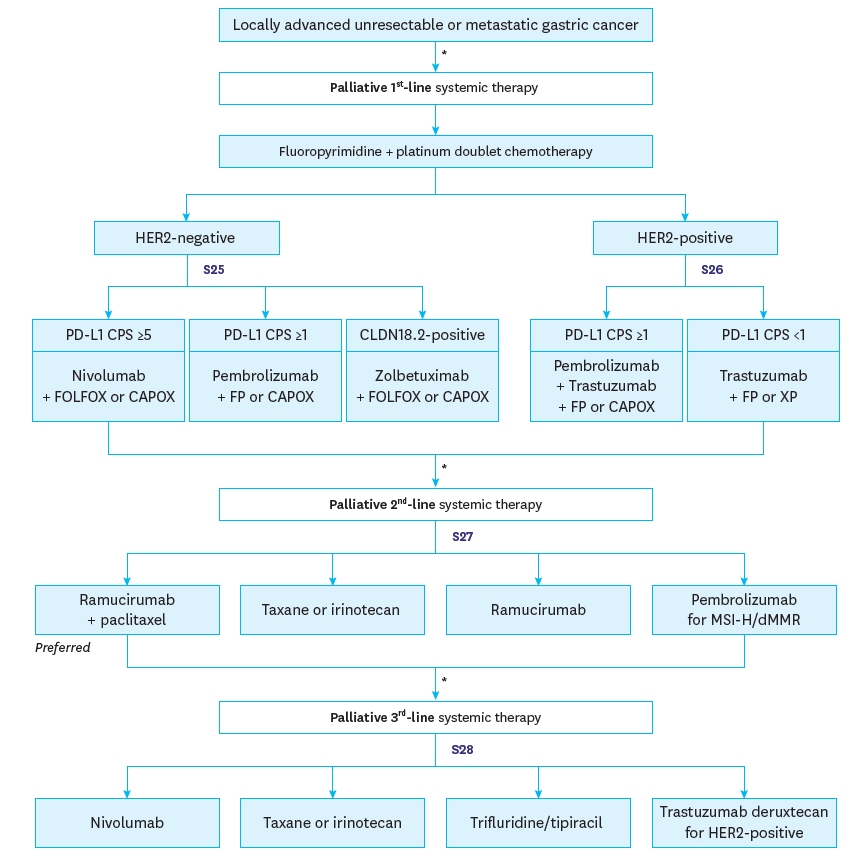 Flowchart 6 (palliative)
Kim. J Gastric Cancer 2025;25:5-114